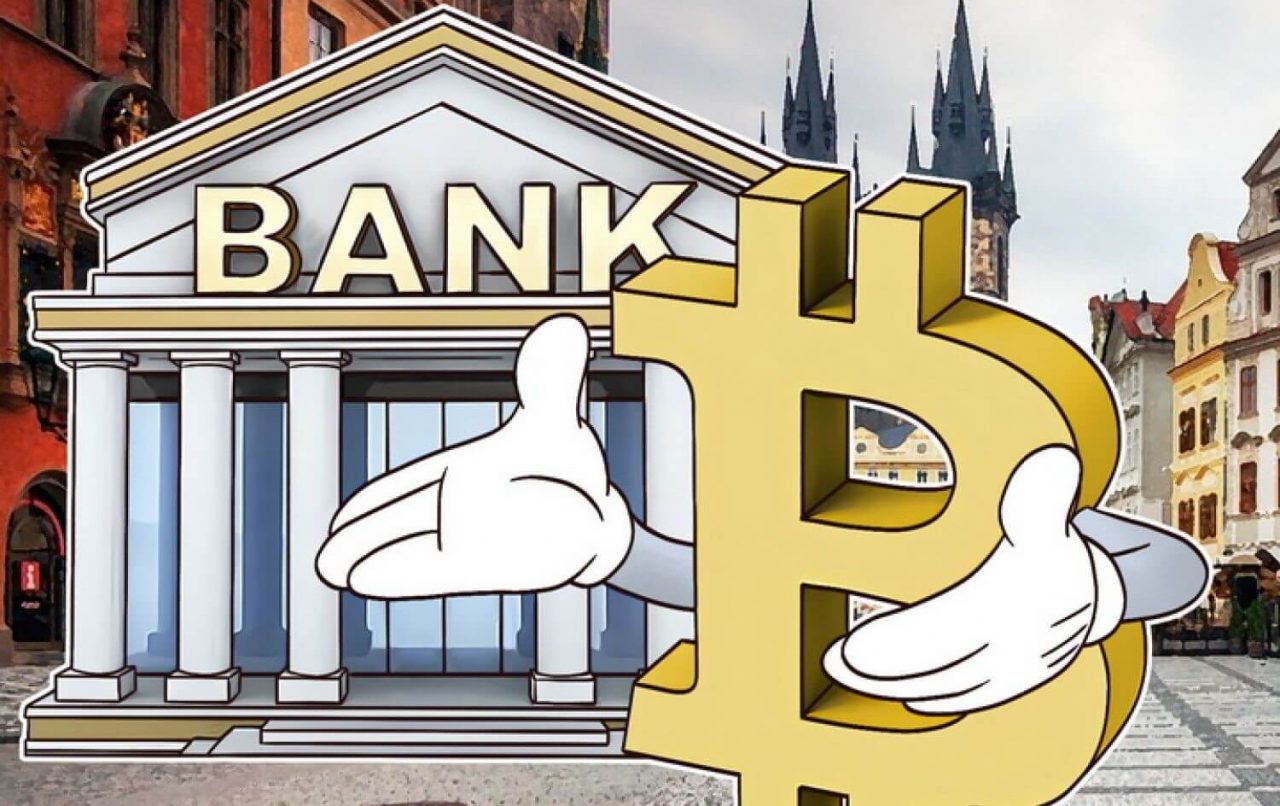 Интерактивный проект 
«Мы идем в банк»
Автор:
Беляева Юлия Андреевна
обучающаяся   3 Д   класса 
МБОУ Лицея №15
Г. Ставрополя
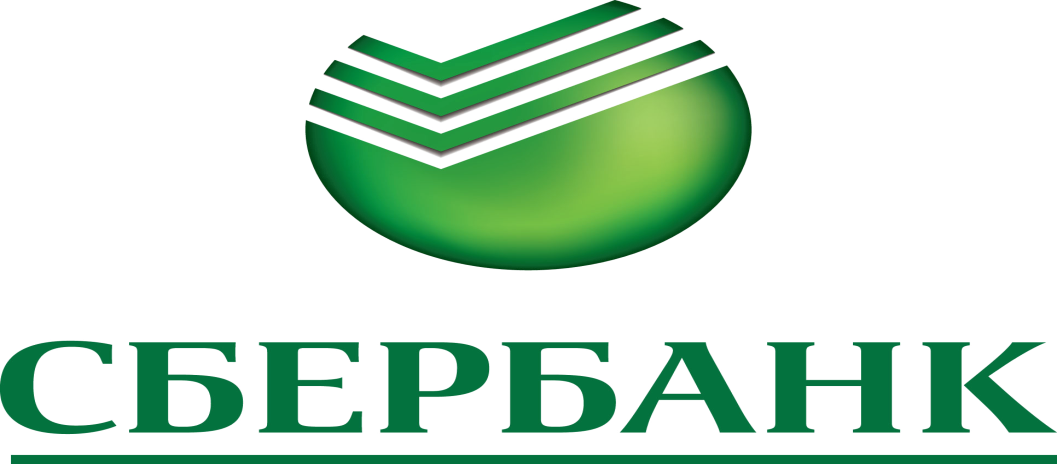 Адрес: г. Ставрополь, ул. 50 лет ВЛКСМ 109
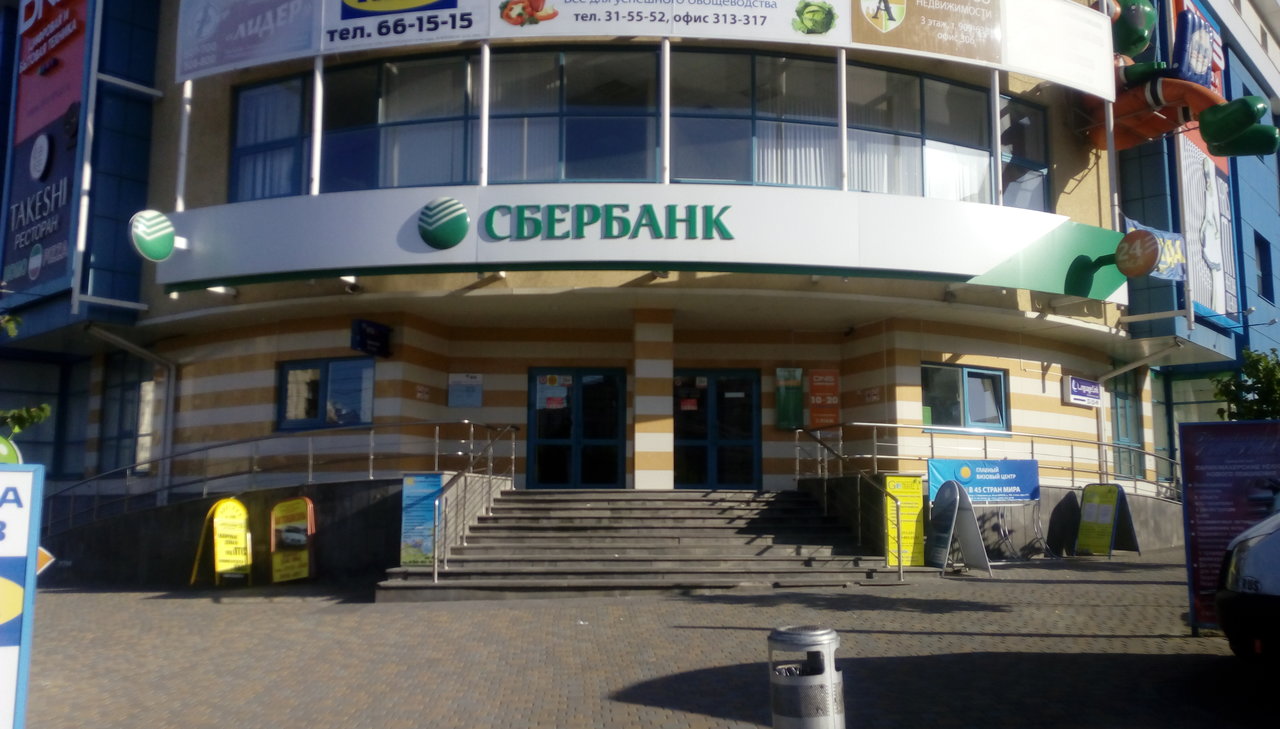 Фото банка
Режим работы:
Пн-пт-08:00-19:00 
Суббота-08:30-16:30
Воскресенье-08:30-13:30
Тел.: 8(800)555-55-50
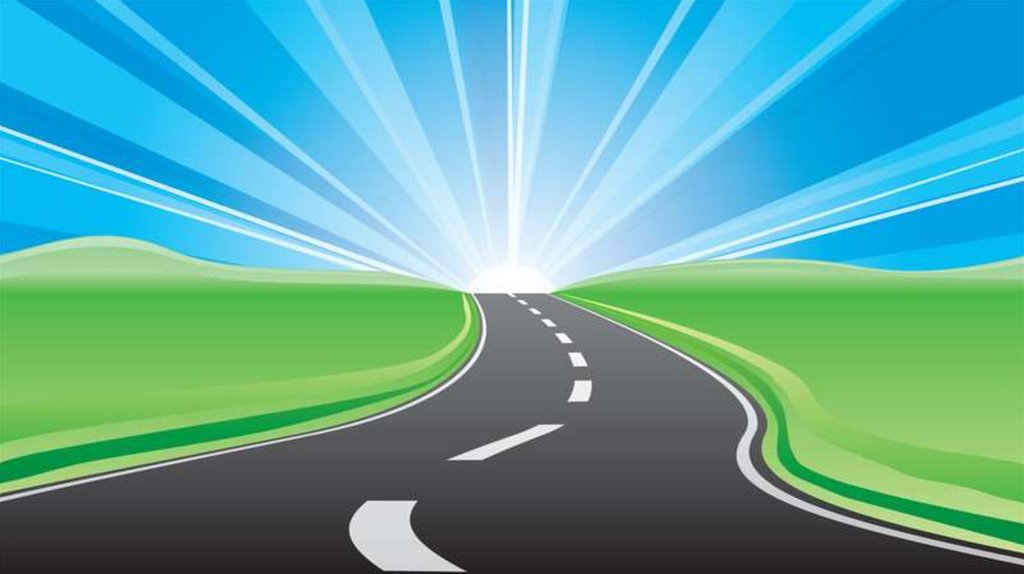 Услуги, предоставляемые банком:
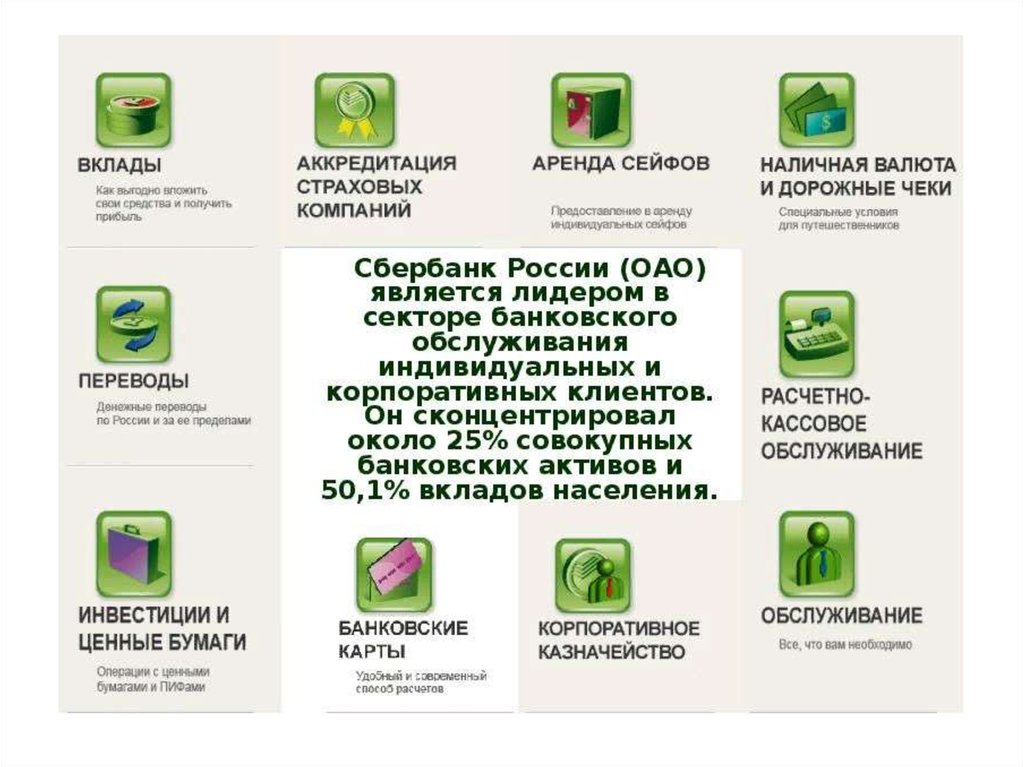 1
2
3
4
5
6
Открытие Счёта
Своё дело со Сбербанком
Расчётно-кассовое обслуживание
Зарплатный проект
Кредитование
Онлайн-банк
Любое изображение по теме проекта.
(Рамку можно удалить)
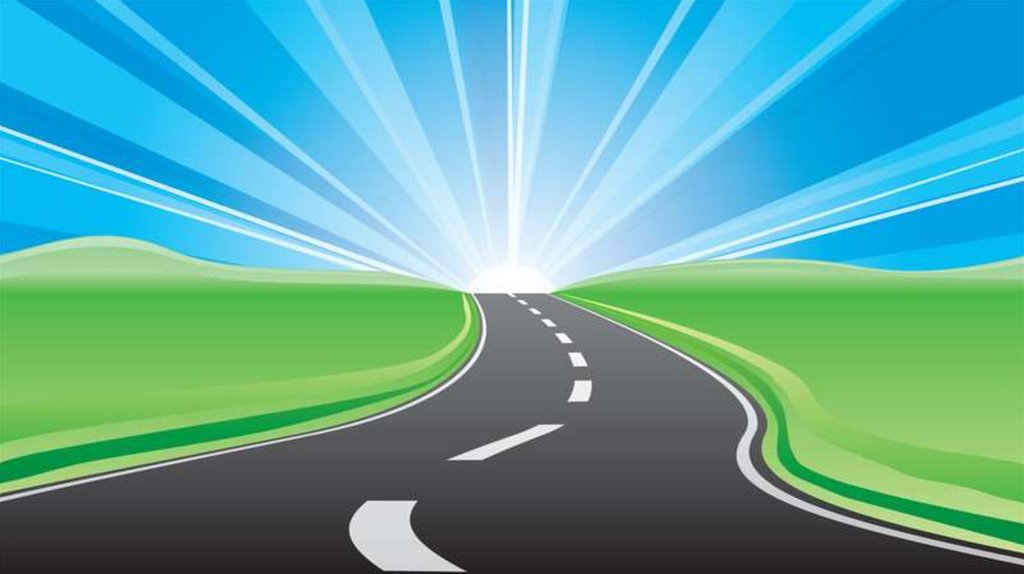 Путь пешком
Фото проложенного маршрута пешком
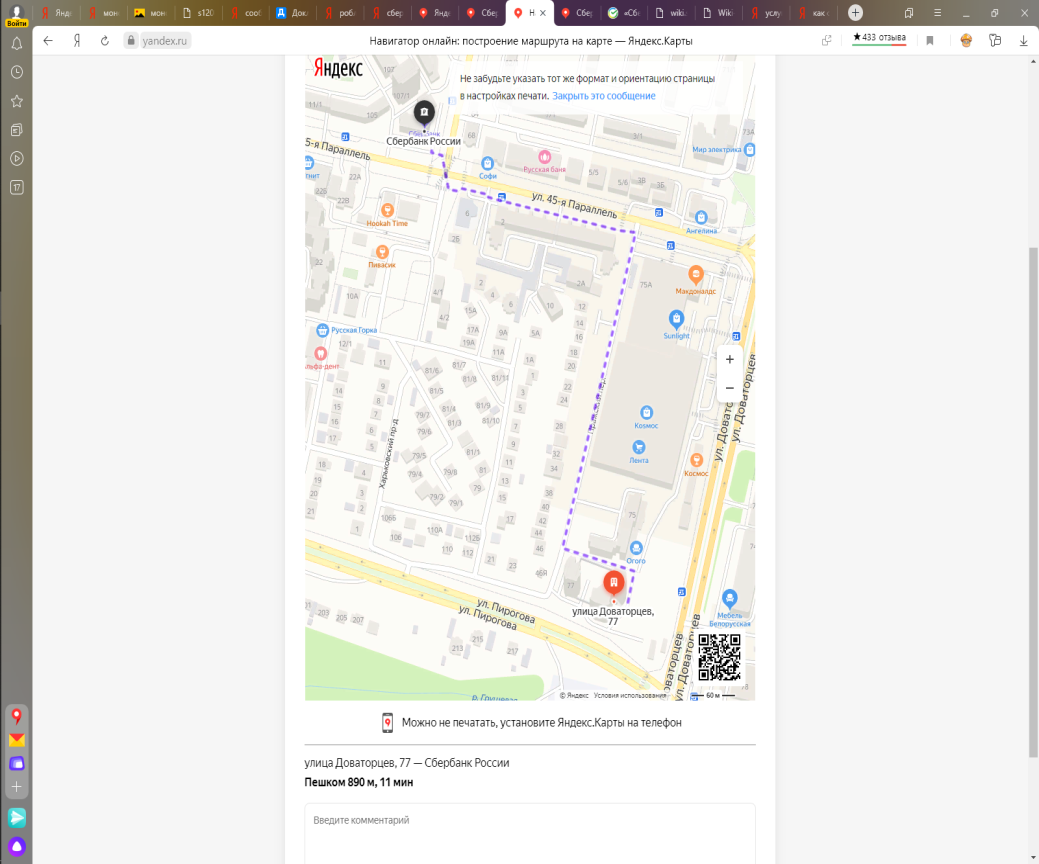 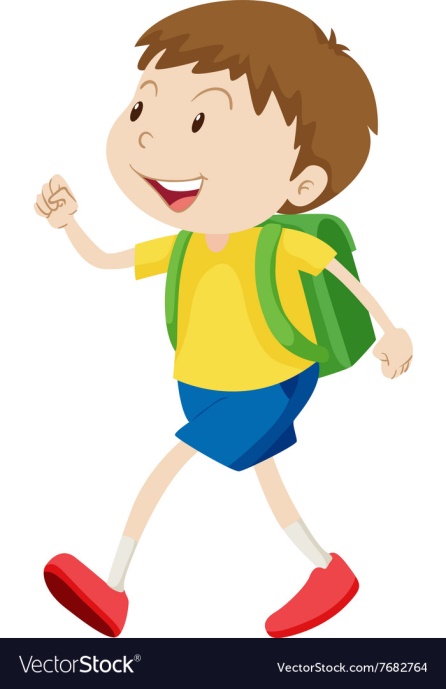 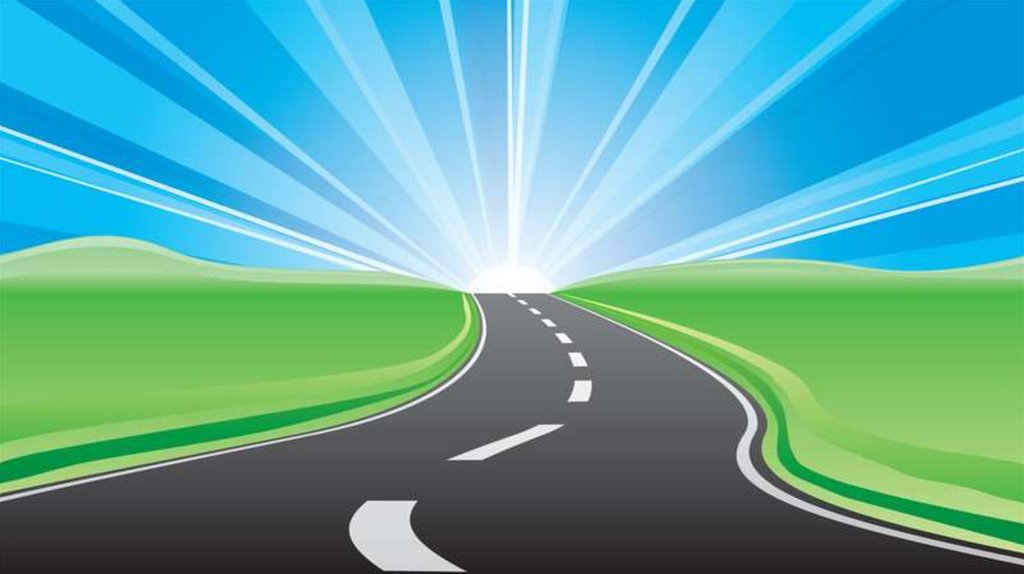 Путь на общественном транспорте
Фото проложенного маршрута на общественном транспорте
(при отсутствии удалить слайд)
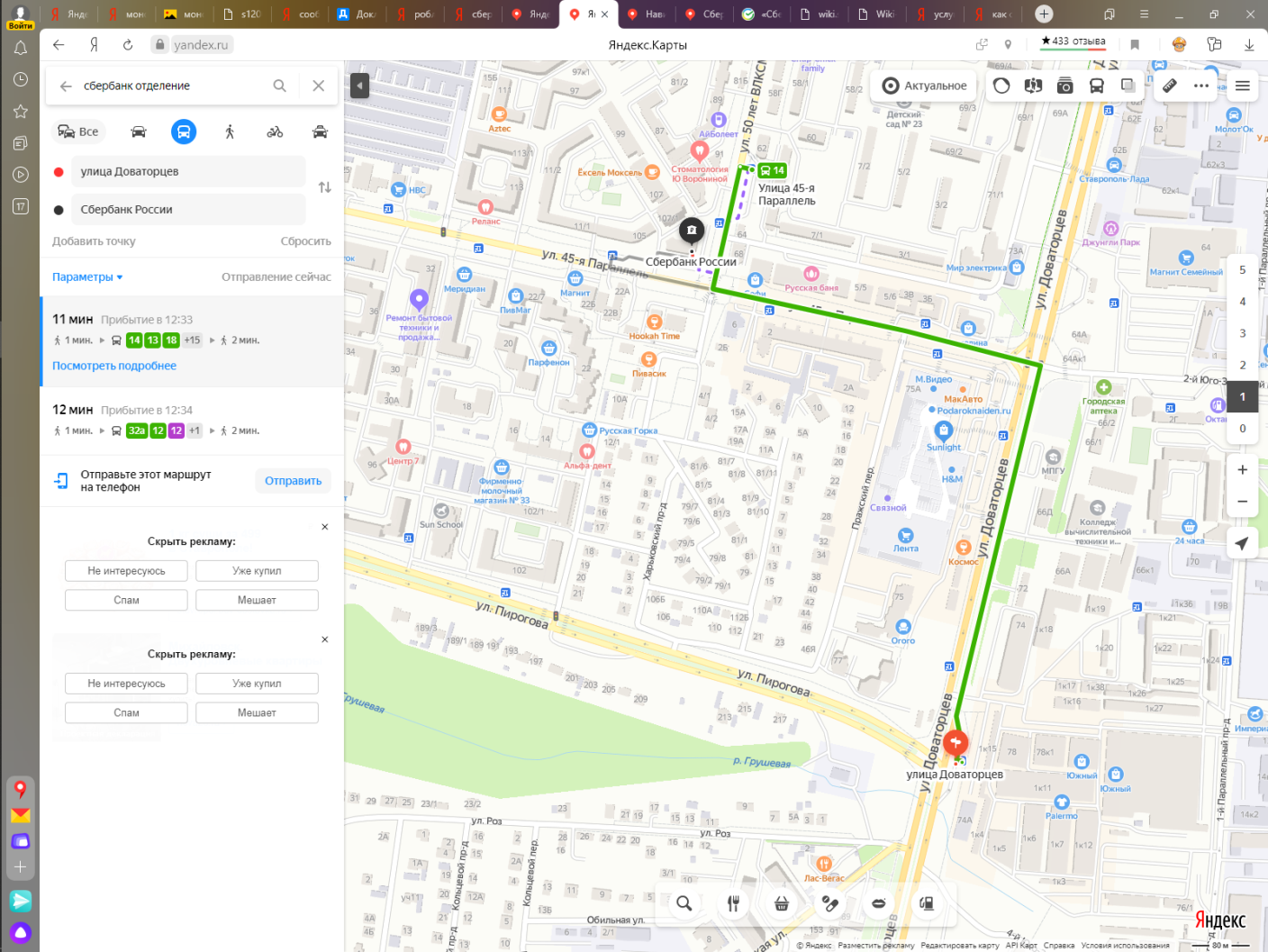 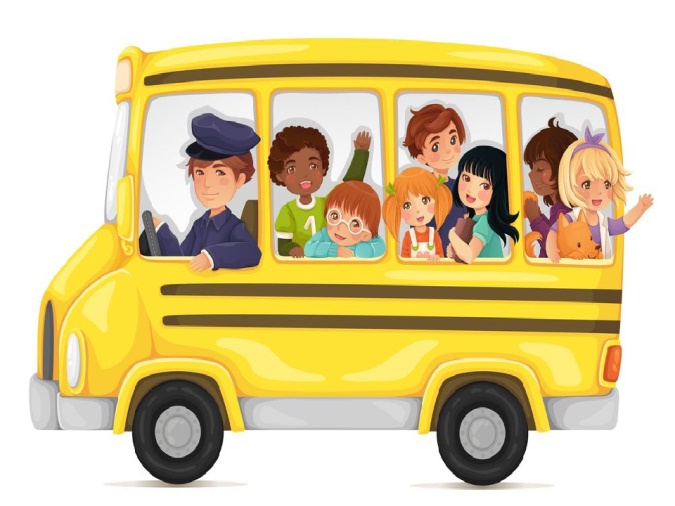